Client testimonials powerpoint template
[Speaker Notes: Photo by You X Ventures on Unsplash]
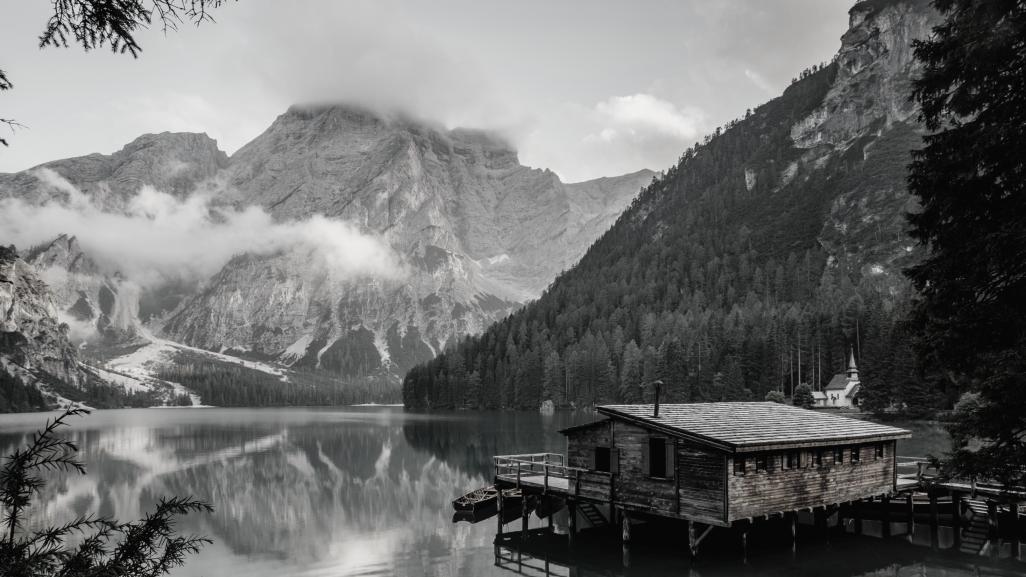 “
Lorem ipsum dolor sit amet, consectetur adipiscing elit. Pellentesque et pretium risus. Maecenas fermentum eleifend sem nec pretium.
“
LOREM IPSUM
2
[Speaker Notes: Photo by Mateus Campos Felipe on Unsplash
Photo by Luca Bravo on Unsplash]
Client Testimonials
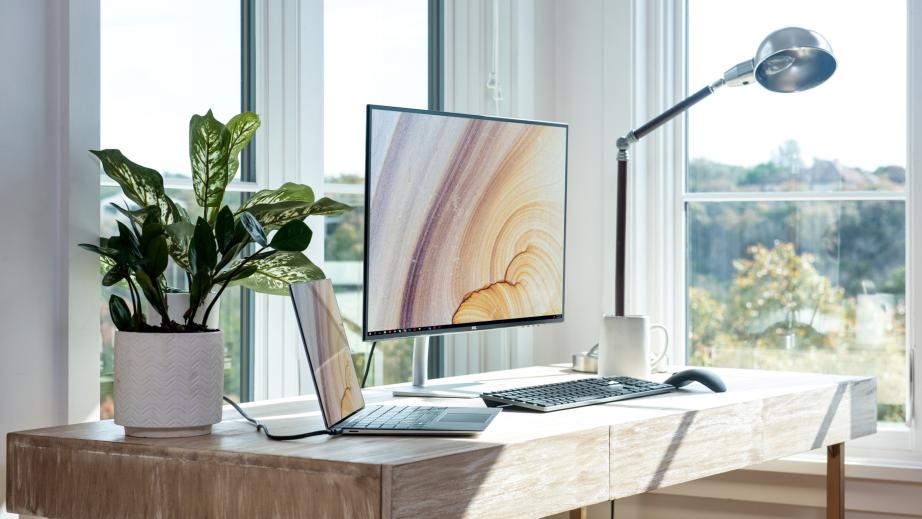 Lorem ipsum dolor sit amet, consectetur adipiscing elit. Aenean vitae nisl ligula. Vivamus consectetur risus pretium massa porta varius. Nam non justo sed leo venenatis lacinia. 
Mauris sodales facilisis cursus. Cras quis dapibus purus. Sed sodales eleifend arcu. Class aptent taciti sociosqu ad litora torquent per conubia nostra, per inceptos himenaeos. Mauris diam tellus, lobortis ut
Lorem ipsum dolor sit amet
3
[Speaker Notes: <a href='https://www.freepik.com/photos/woman'>Woman photo created by cookie_studio - www.freepik.com</a>
Photo by XPS on Unsplash]
Client Testimonials
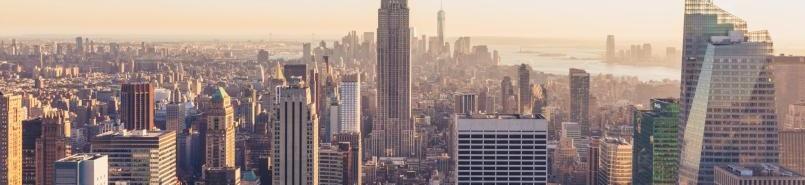 Lorem ipsum dolor sit amet, consectetur adipiscing elit.
Lorem ipsum dolor sit amet, consectetur adipiscing elit. Aenean vitae nisl ligula. Vivamus consectetur risus pretium massa porta varius. Nam non justo sed leo venenatis lacinia.
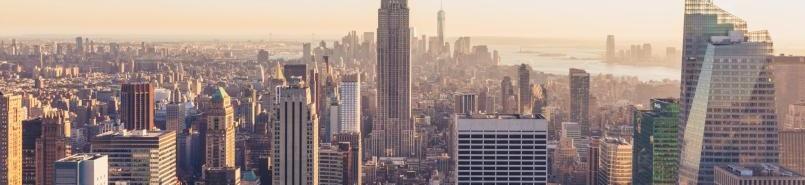 Lorem ipsum dolor sit amet, consectetur adipiscing elit.
Lorem ipsum dolor sit amet, consectetur adipiscing elit. Aenean vitae nisl ligula. Vivamus consectetur risus pretium massa porta varius. Nam non justo sed leo venenatis lacinia.
4
[Speaker Notes: Photo by LinkedIn Sales Navigator on Unsplash and Photo by Taylor Grote on Unsplash
Photo by Jonathan Riley on Unsplash]
Client Testimonials
“
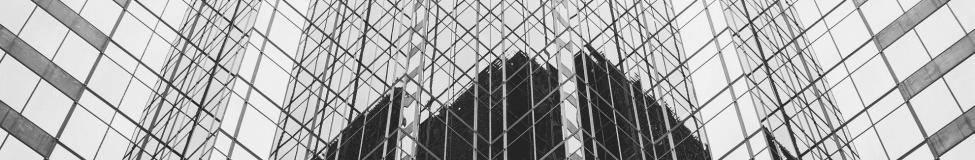 Lorem ipsum dolor sit amet, consectetur adipiscing elit. Aenean vitae nisl ligula. Vivamus consectetur risus pretium massa porta varius. Nam non justo sed leo venenatis lacinia. Mauris sodales
Lorem ipsum dolor sit amet, consectetur adipiscing elit.
“
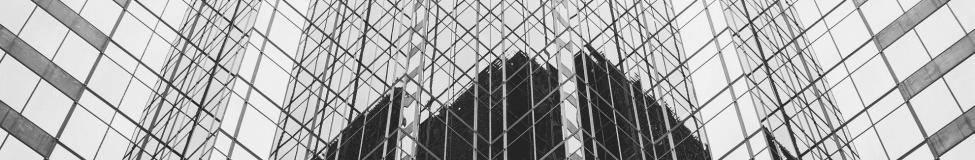 Lorem ipsum dolor sit amet, consectetur adipiscing elit. Aenean vitae nisl ligula. Vivamus consectetur risus pretium massa porta varius. Nam non justo sed leo venenatis lacinia. Mauris sodales
Lorem ipsum dolor sit amet, consectetur adipiscing elit.
5
[Speaker Notes: Photo by LinkedIn Sales Navigator on Unsplash and Photo by Taylor Grote on Unsplash
Photo by Jonathan Riley on Unsplash
Photo by Ricardo Esquivel from Pexels]
Client Testimonials
Lorem ipsum dolor sit amet, consectetur adipiscing elit. Aenean vitae nisl ligula. Vivamus consectetur risus pretium massa porta varius. Nam non justo sed leo venenatis lacinia. Mauris sodales
Lorem ipsum dolor sit amet, consectetur adipiscing elit. Aenean vitae nisl ligula. Vivamus consectetur risus pretium massa porta varius. Nam non justo sed leo venenatis lacinia. Mauris sodales
Lorem ipsum dolor sit amet, consectetur adipiscing elit. Aenean vitae nisl ligula. Vivamus consectetur risus pretium massa porta varius. Nam non justo sed leo venenatis lacinia. Mauris sodales
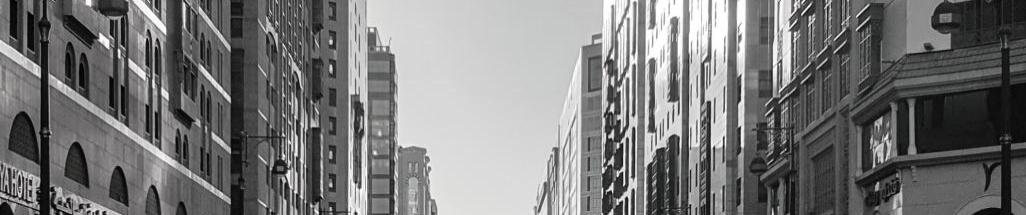 Lorem ipsum dolor sit amet, consectetur
Lorem ipsum dolor sit amet, consectetur
Lorem ipsum dolor sit amet, consectetur
Lorem ipsum dolor sit amet, consectetur adipiscing elit. Aenean vitae nisl ligula. Vivamus consectetur risus pretium massa porta varius. Nam non justo sed leo venenatis lacinia. Mauris sodales
6
[Speaker Notes: Photo by LinkedIn Sales Navigator on Unsplash and Photo by Taylor Grote on Unsplash
Photo by Christina @ wocintechchat.com on Unsplash

Photo by Boim on Unsplash]
Client Testimonials
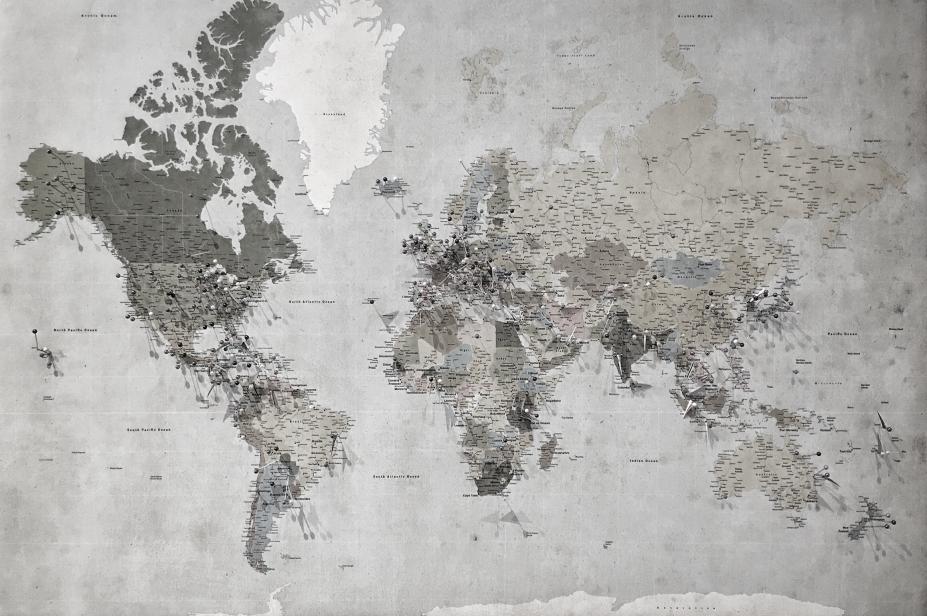 Lorem ipsum dolor sit amet, consectetur adipiscing elit. Aenean vitae nisl ligula. Vivamus consectetur risus pretium massa porta varius. Nam non justo sed leo venenatis lacinia. Mauris sodales facilisis cursus.
Lorem ipsum dolor sit amet, consectetur adipiscing elit. Aenean vitae nisl ligula. Vivamus consectetur risus pretium massa porta varius. Nam non justo sed leo venenatis lacinia. Mauris sodales facilisis cursus.
Lorem ipsum dolor sit amet, consectetur adipiscing elit. Aenean vitae nisl ligula. Vivamus consectetur risus pretium massa porta varius. Nam non justo sed leo venenatis lacinia. Mauris sodales facilisis cursus.
Lorem ipsum dolor sit amet, consectetur adipiscing elit. Aenean vitae nisl ligula. Vivamus consectetur risus pretium massa porta varius. Nam non justo sed leo venenatis lacinia. Mauris sodales facilisis cursus.
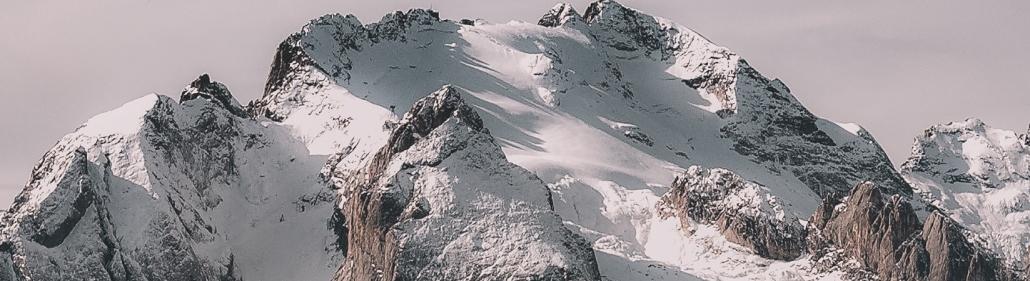 7
[Speaker Notes: Photo by LinkedIn Sales Navigator on Unsplash and Photo by Taylor Grote on Unsplash
Photo by Christina @ wocintechchat.com on Unsplash
Photo by Mateus Campos Felipe on Unsplash

Photo by Andrew Stutesman on Unsplash
Photo by eberhard grossgasteiger from Pexels]
Client Testimonials
Lorem ipsum dolor sit amet,
Lorem ipsum dolor sit amet,
Lorem ipsum dolor sit amet, consectetur adipiscing elit. Aenean vitae nisl ligula. Vivamus consectetur risus pretium massa porta varius. Nam non justo sed leo venenatis lacinia. Mauris sodales
Lorem ipsum dolor sit amet, consectetur adipiscing elit. Aenean vitae nisl ligula. Vivamus consectetur risus pretium massa porta varius. Nam non justo sed leo venenatis lacinia. Mauris sodales
Lorem ipsum dolor sit amet,
Lorem ipsum dolor sit amet,
Lorem ipsum dolor sit amet, consectetur adipiscing elit. Aenean vitae nisl ligula. Vivamus consectetur risus pretium massa porta varius. Nam non justo sed leo venenatis lacinia. Mauris sodales
Lorem ipsum dolor sit amet, consectetur adipiscing elit. Aenean vitae nisl ligula. Vivamus consectetur risus pretium massa porta varius. Nam non justo sed leo venenatis lacinia. Mauris sodales
8
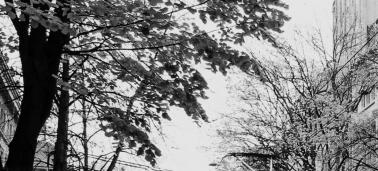 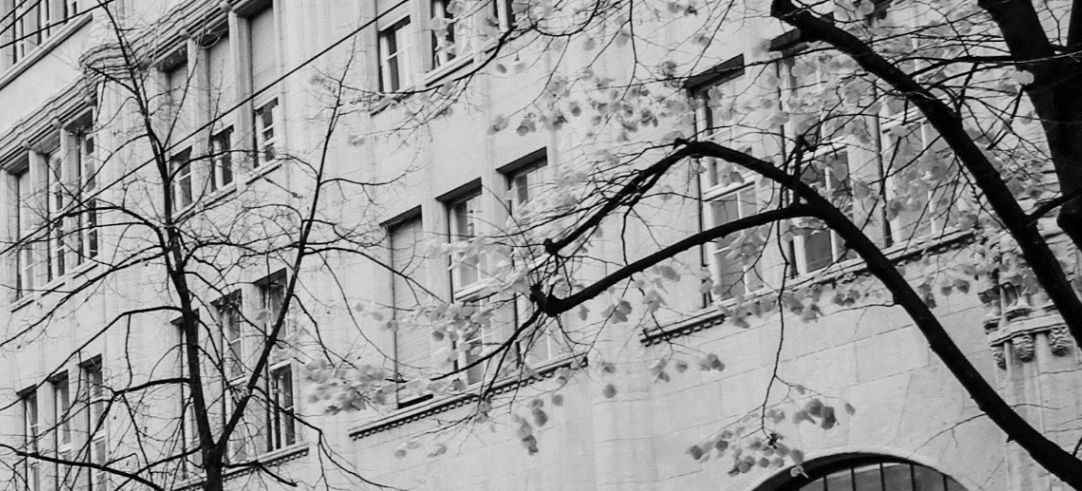 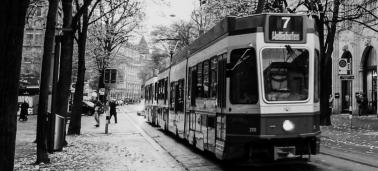 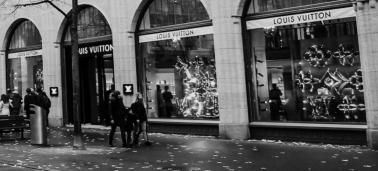 [Speaker Notes: Photo by LinkedIn Sales Navigator on Unsplash and Photo by Taylor Grote on Unsplash
Photo by Christina @ wocintechchat.com on Unsplash

Photo by H. Emre from Pexels

Photo by Mateus Campos Felipe on Unsplash]
Client Testimonials
Lorem ipsum dolor sit amet, consectetur adipiscing elit. Aenean vitae nisl ligula. Vivamus consectetur risus pretium massa porta varius. Nam
Lorem ipsum dolor sit amet, consectetur adipiscing elit. Aenean vitae nisl ligula. Vivamus consectetur risus pretium massa porta varius. Nam
Lorem ipsum dolor sit amet, consectetur adipiscing elit. Aenean vitae nisl ligula. Vivamus consectetur risus pretium massa porta varius. Nam
Lorem ipsum dolor sit amet, consectetur adipiscing elit. Aenean vitae nisl ligula. Vivamus consectetur risus pretium massa porta varius. Nam
Lorem ipsum dolor sit amet, consectetur adipiscing elit. Aenean vitae nisl ligula. Vivamus consectetur risus pretium massa porta varius. Nam
9
[Speaker Notes: Photo by LinkedIn Sales Navigator on Unsplash and Photo by Taylor Grote on Unsplash
Photo by Christina @ wocintechchat.com on Unsplash
Photo by Mateus Campos Felipe on Unsplash
Photo by Rodrigo dos Reis on Unsplash]
THANK YOU
[Speaker Notes: Photo by Sebastian Herrmann on Unsplash]
РЕКЛАМНЫЕ, ПРОДАЮЩИЕ, PR 
И ИНФО-ПРЕЗЕНТАЦИИ ОТ “ПАНДА-КОПИРАЙТИНГ”
СТОИМОСТЬ “ПОД КЛЮЧ” ОТ $90 | ЯЗЫКИ: РУССКИЙ, АНГЛИЙСКИЙ, ФРАНЦУЗСКИЙ, НЕМЕЦКИЙ
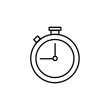 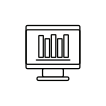 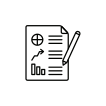 Сильный продающий текст в 5 стилях
Подбор из 70 000+ платных лицензионных PRO-шаблонов
Готовность от 36 часов
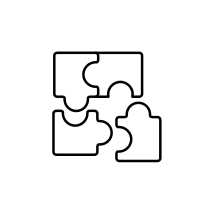 Дополнительно: оформление под брендбук компании или подбор сочетаний цветов для создания вашего фирстиля и оформления
customers@petr-panda.ru    

Главный сайт проекта: petr-panda.ru
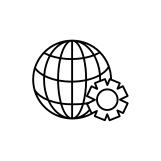 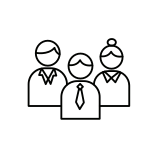 Также “под ключ”: маркетинг-кит, брошюры,, White Paper, буклеты, коммерческие предложения
THE ADVERTISING, MARKETING, PR, AND INFO-PRESENTATIONS BY PANDA COPYWRITING PROJECT
A TURNKEY COST STARTS AT $90 | LANGUAGES: RUSSIAN, ENGLISH, FRENCH, AND GERMAN
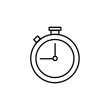 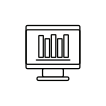 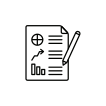 5 styles of the powerful selling texts
A selection of 70,000+ paid licensed PRO templates
An availability from 36 hours
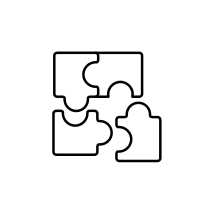 Additionally: design for a company’s brand book or selection of color combinations to create your corporate identity and design
customers@petr-panda.ru    

The main project’s website: petr-panda.ru
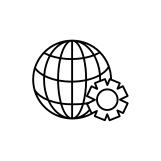 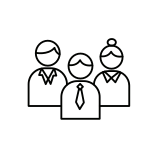 Plus the turnkey: marketing kit, brochures, White Paper, booklets, and business proposals